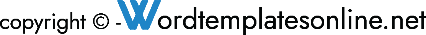 Develop
Advertise
Prioritize
Identify
Analyze
Analyze
Present
Authorize
Develop
Promotions only work 
as well as the marketing.
Promotions only work 
as well as the marketing.
Promotions only work 
as well as the marketing.
Promotions only work 
as well as the marketing.
Promotions only work 
as well as the marketing.
Promotions only work 
as well as the marketing.
Promotions only work 
as well as the marketing.
Promotions only work 
as well as the marketing.
Promotions only work 
as well as the marketing.